Drinks
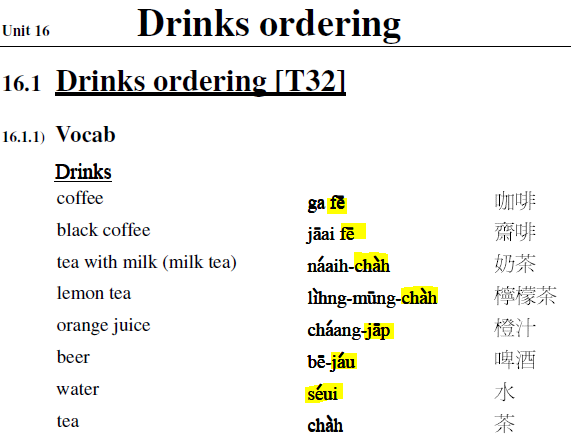 Sum up and elaborate
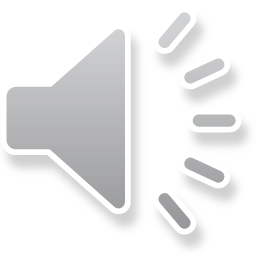 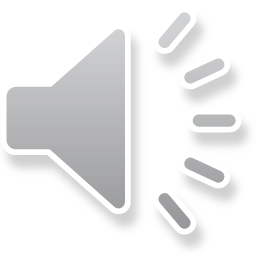 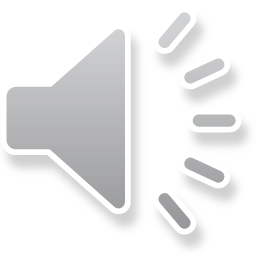 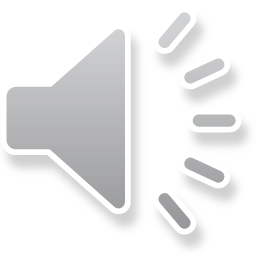 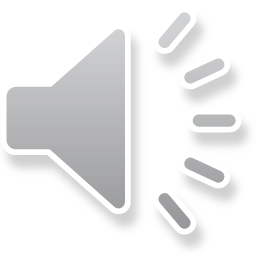 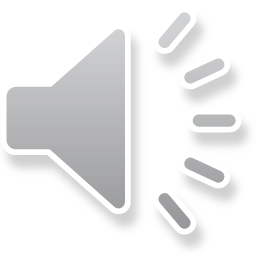 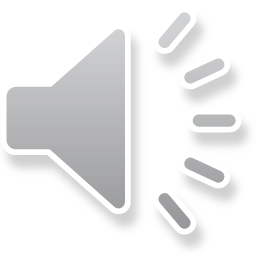 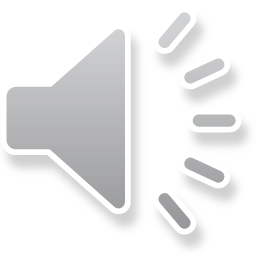 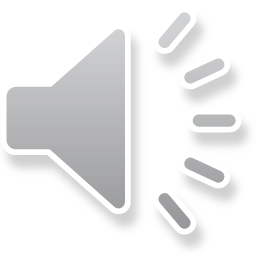 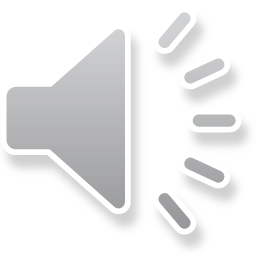 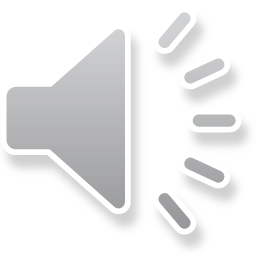 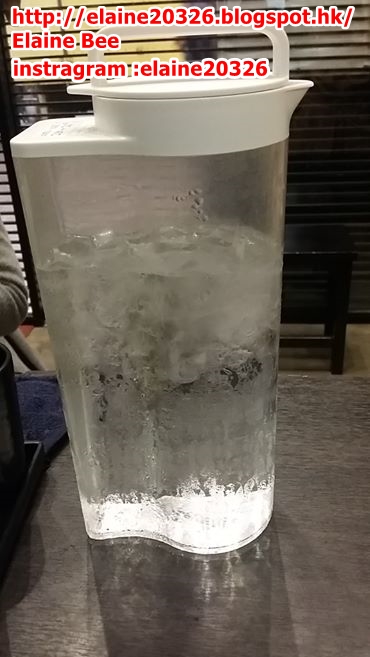 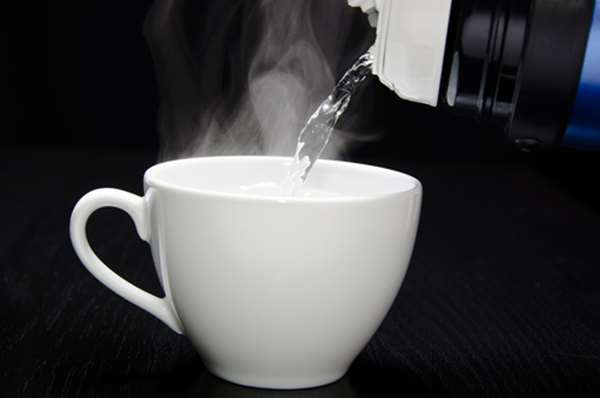 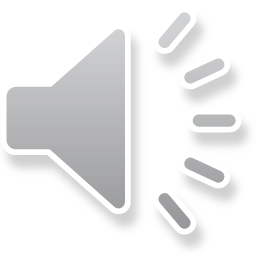 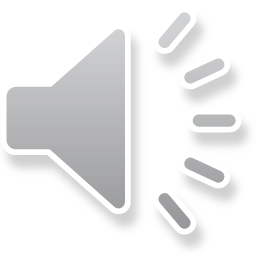 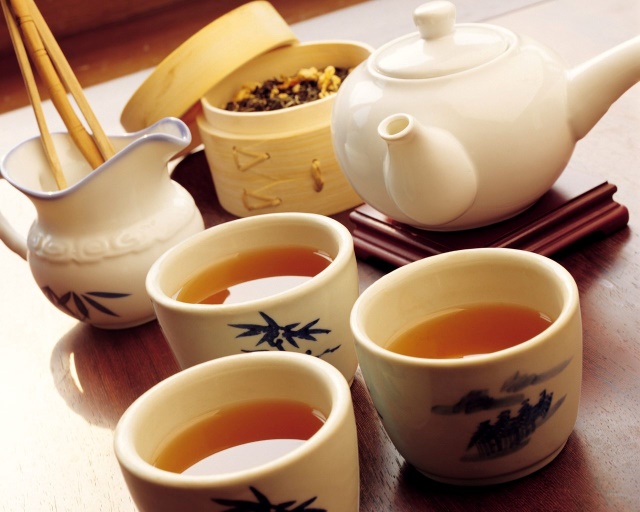 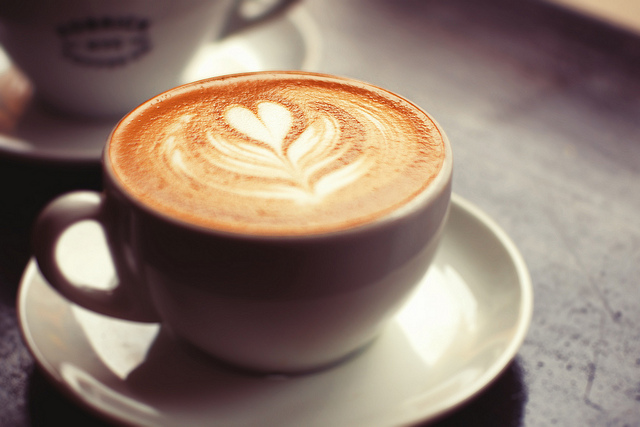 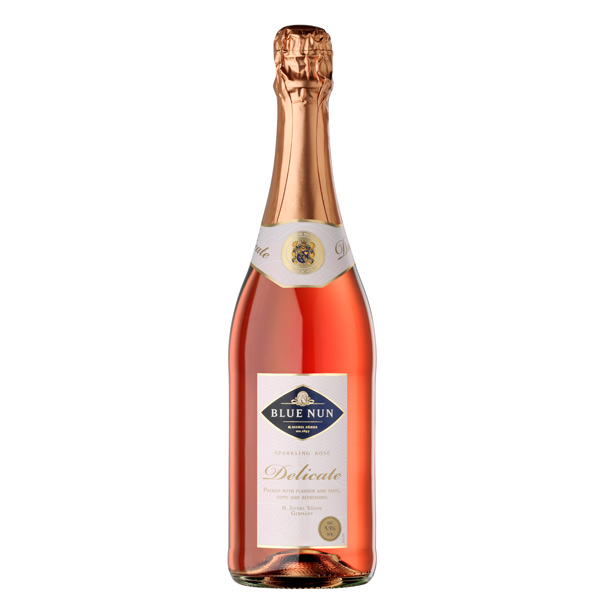 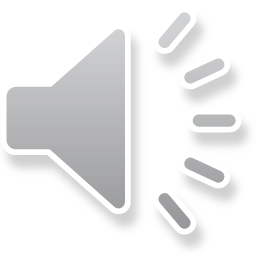 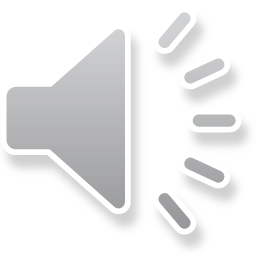 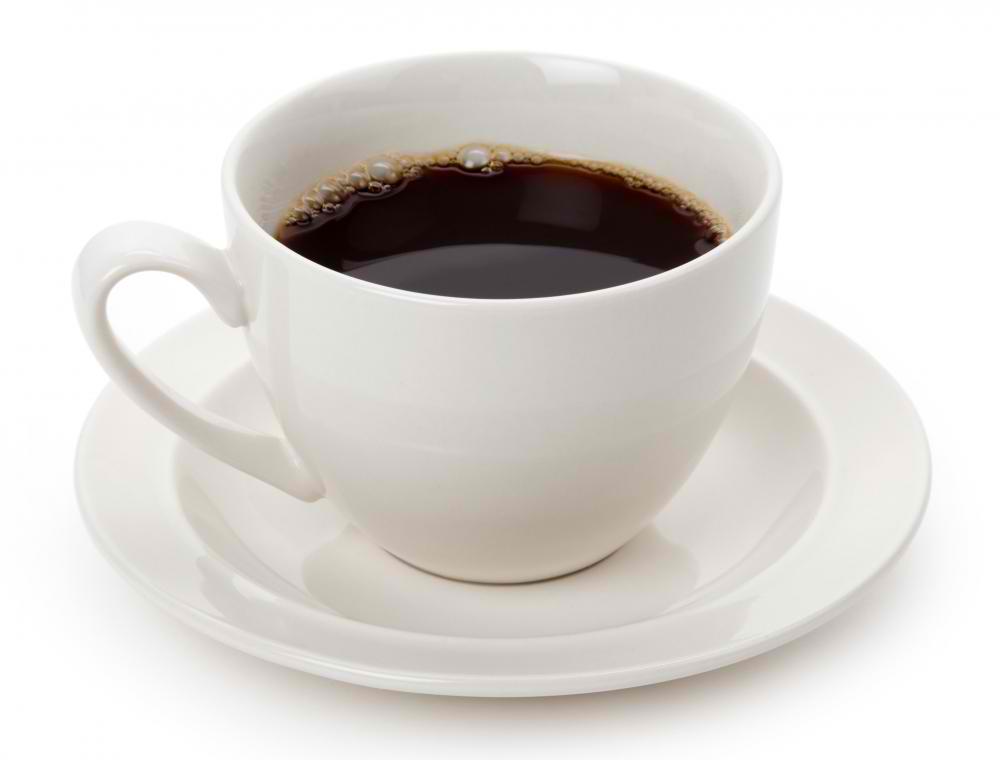 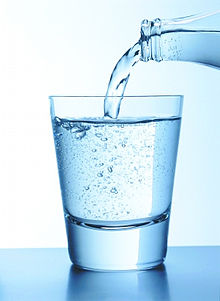 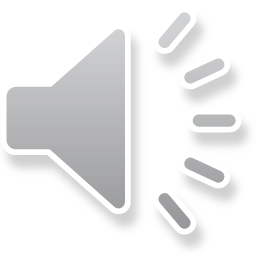 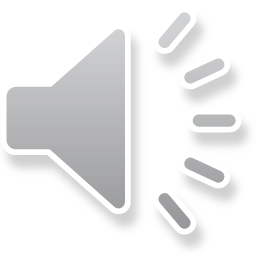 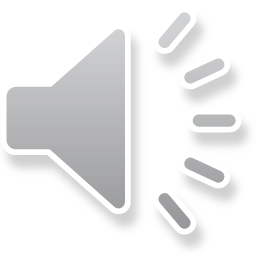 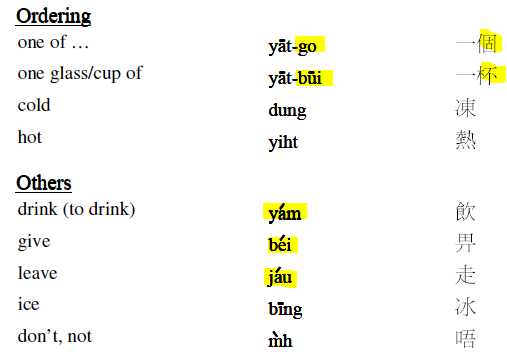 Measure word

Bui (for the container with a cup shape)

e.g. One cup of ice cream
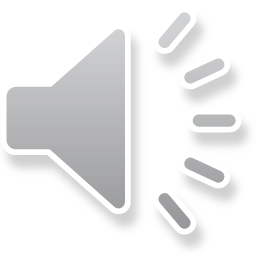 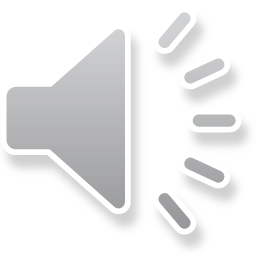 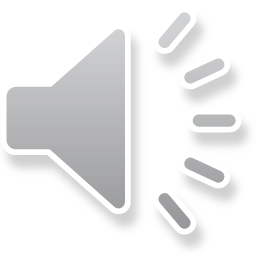 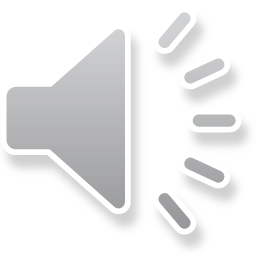 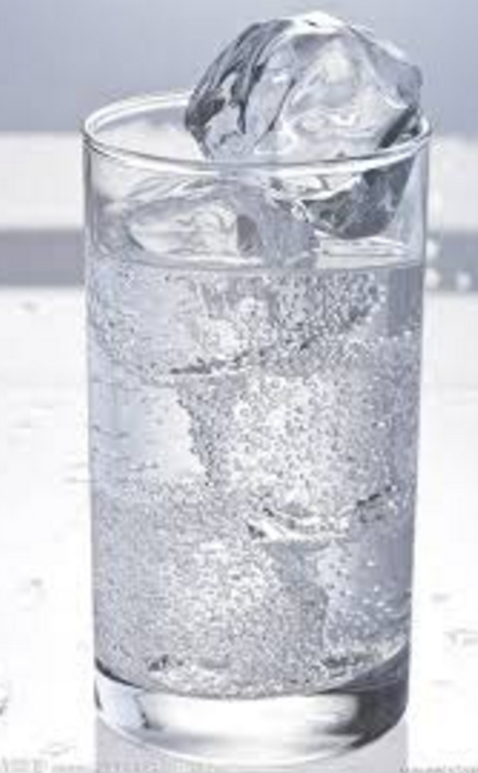 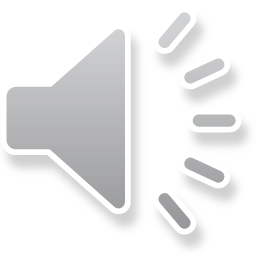 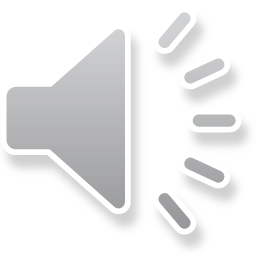 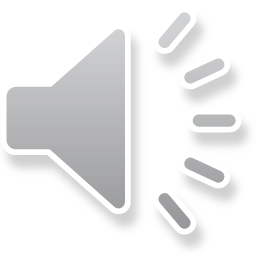